Inundated Area in one-hundred-year flood
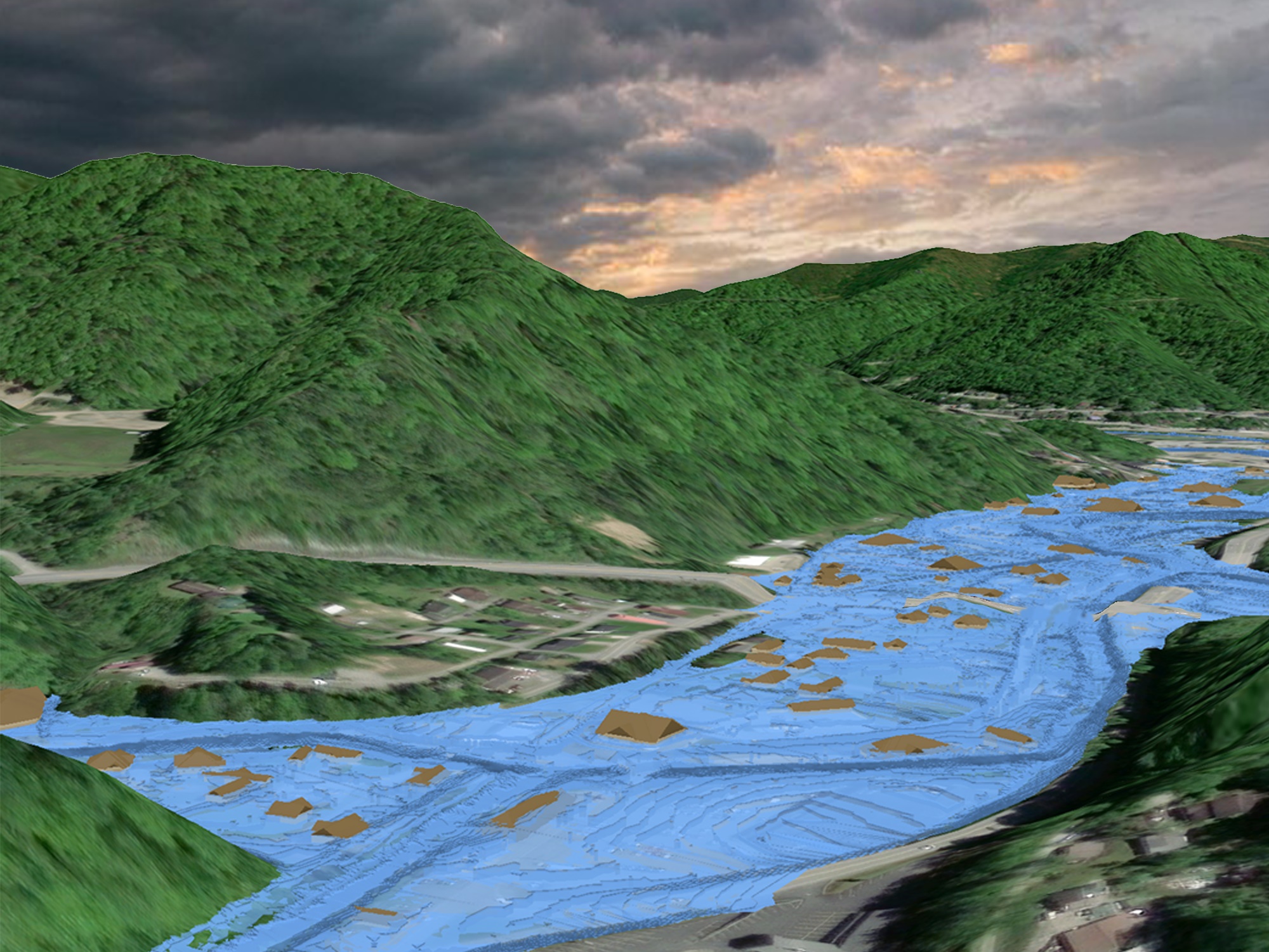 Flood Source: Copperas Mine Fork
Watershed: Upper Guyandotte
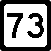 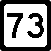 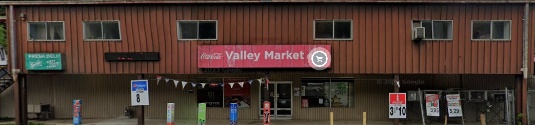 Mud Fork
Copperas Mud Fork
Building General Identification
23-03-0066-0074-0000_50
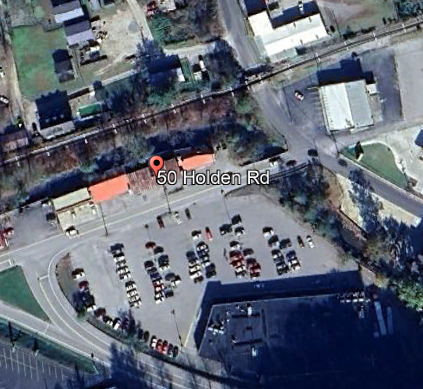 50 HOLDEN RD, MOUNT GAY, WV, 25637
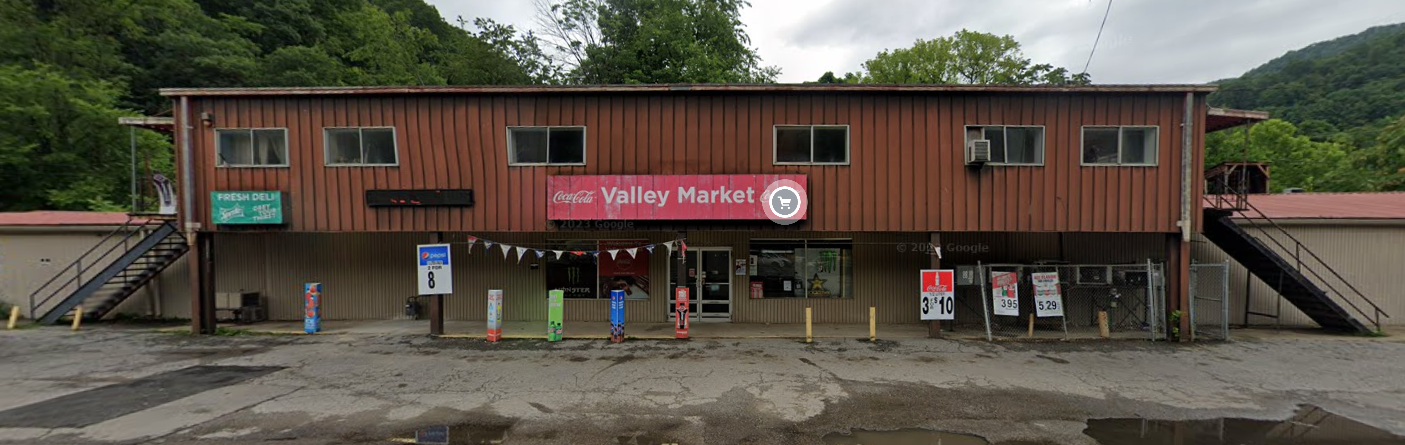 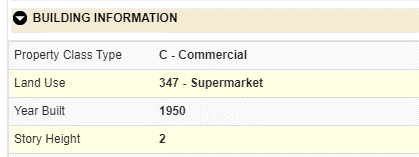 Pre-FIRM
Flood Profile
Flood Profile
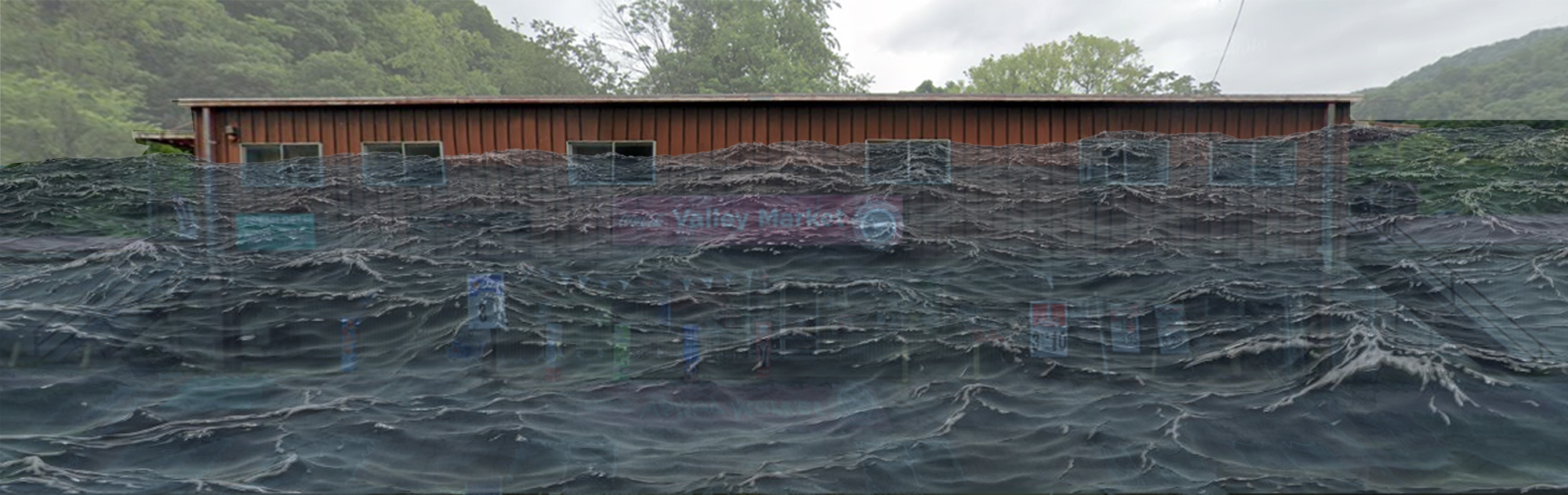 12.6’ (FEMA 1% / 100-Yr)
Flood Profile
Flood Profile
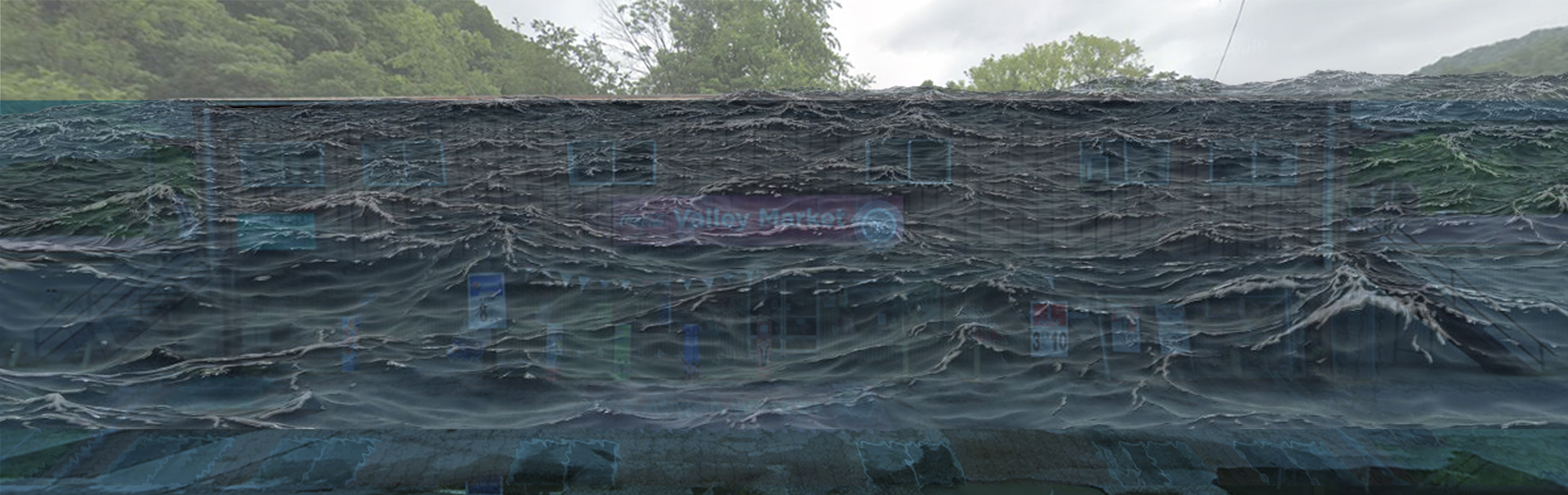 15.6’ (FEMA 0.2% / 500-Yr)
12.6’ (FEMA 1% / 100-Yr)
Inundated Area in one-hundred-year flood
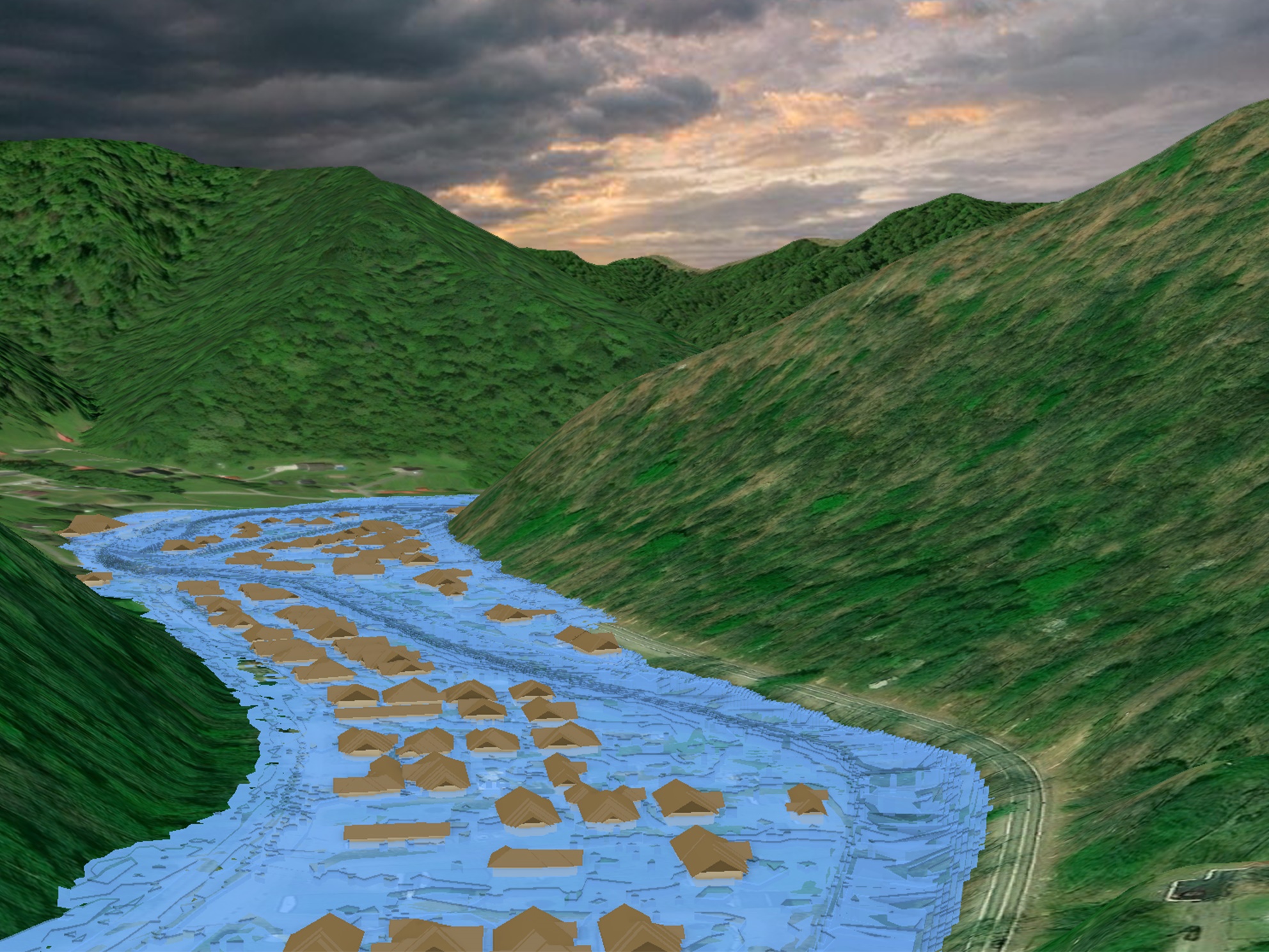 Flood Source: Island Creek
Watershed: Upper Guyandotte
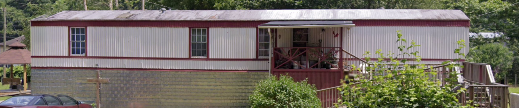 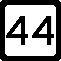 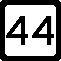 Island Creek
Island Creek
Building General Identification
23-03-0029-0029-0000_3456
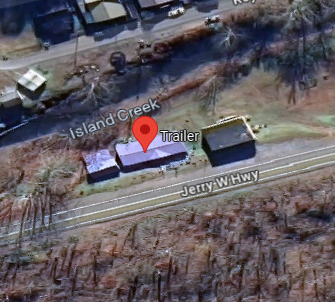 3456 JERRY WEST HWY TRLR, ROSSMORE, WV, 25636
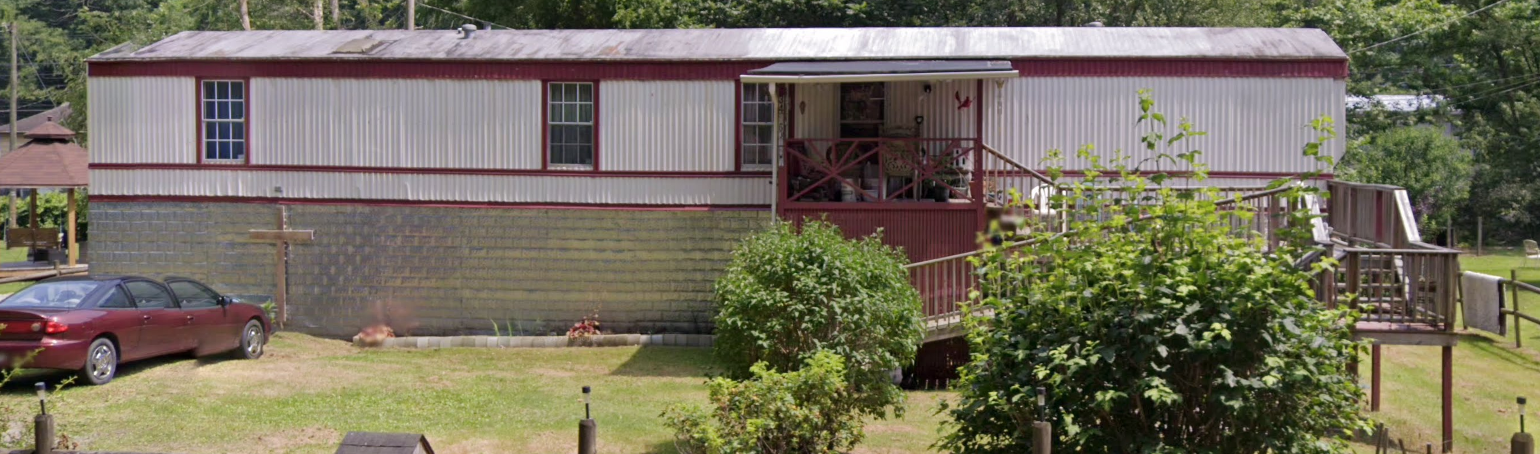 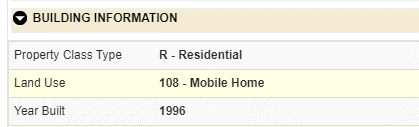 Post-FIRM
Flood Profile
Flood Profile
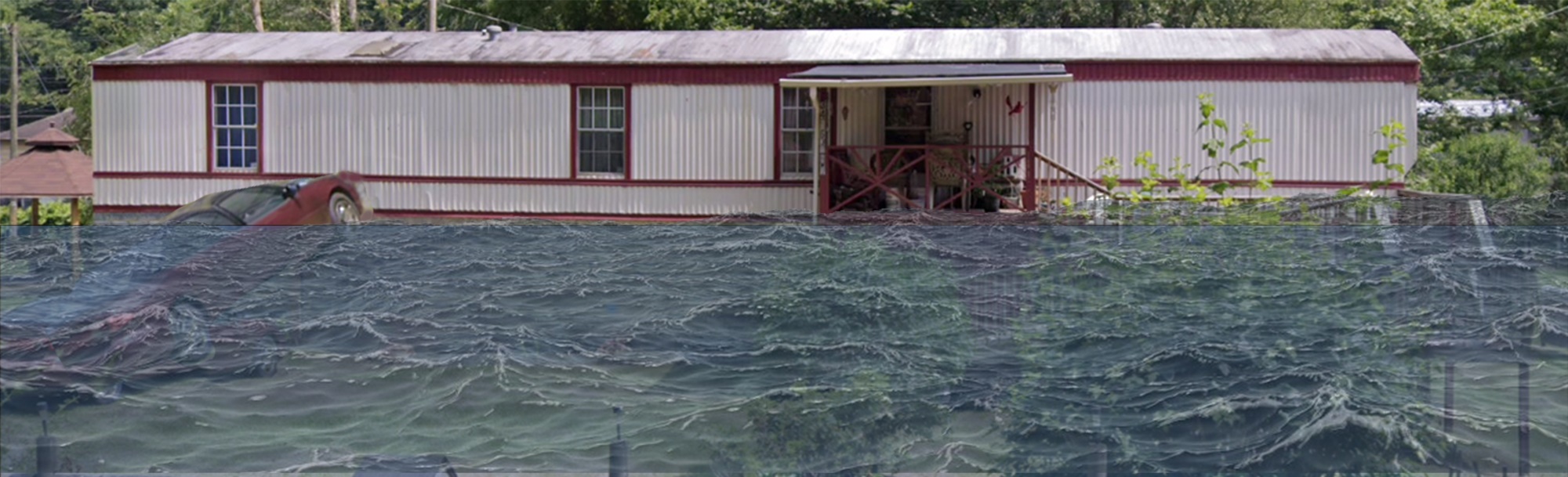 7.2’ (FEMA 1% / 100-Yr)
Flood Profile
Flood Profile
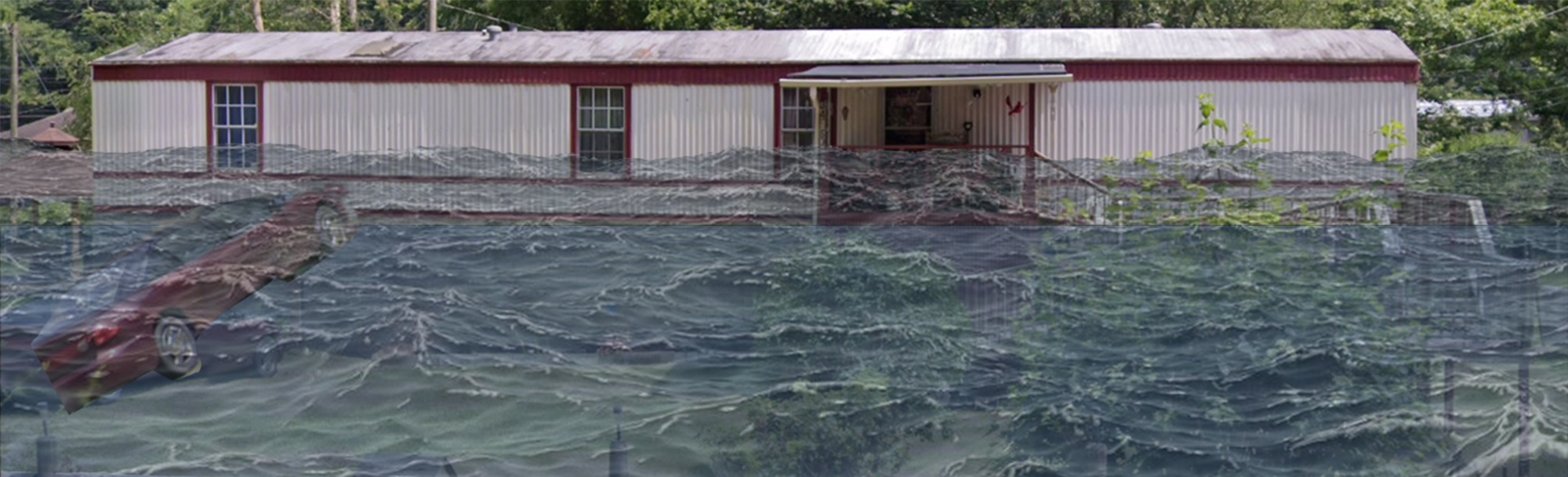 9.2’ (FEMA 0.2% / 500-Yr)
7.2’ (FEMA 1% / 100-Yr)
Inundated Area in one-hundred-year flood
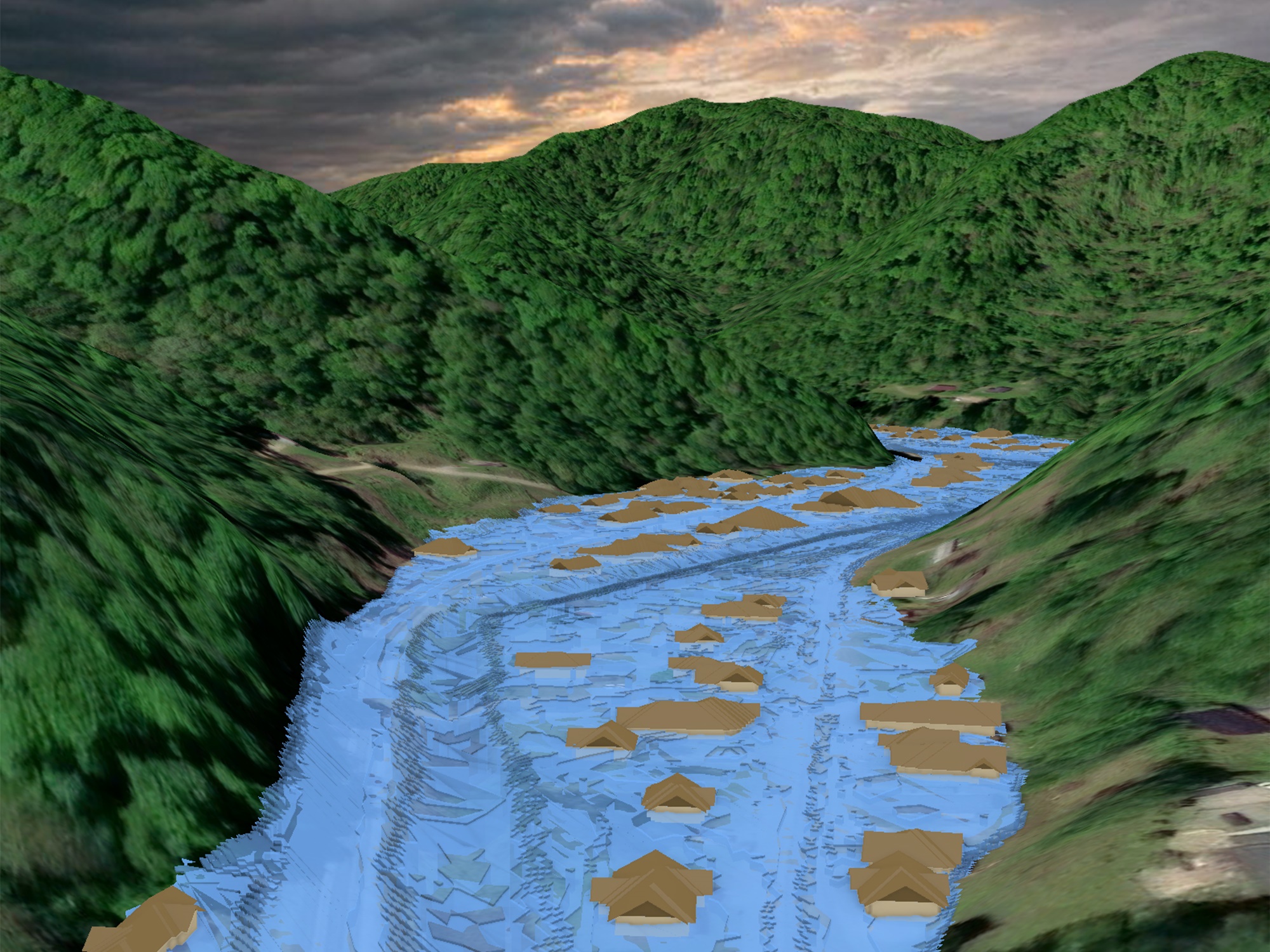 Flood Source: Island Creek
Watershed: Upper Guyandotte
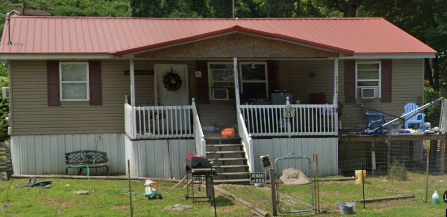 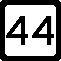 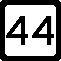 Island Creek
Island Creek
Building General Identification
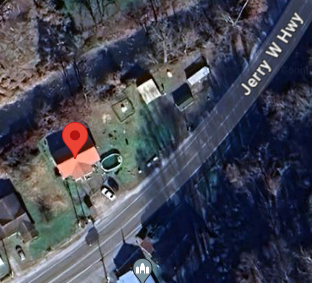 23-03-0048-0113-0000_5312
5312 JERRY WEST HWY, SWITZER, WV, 25647
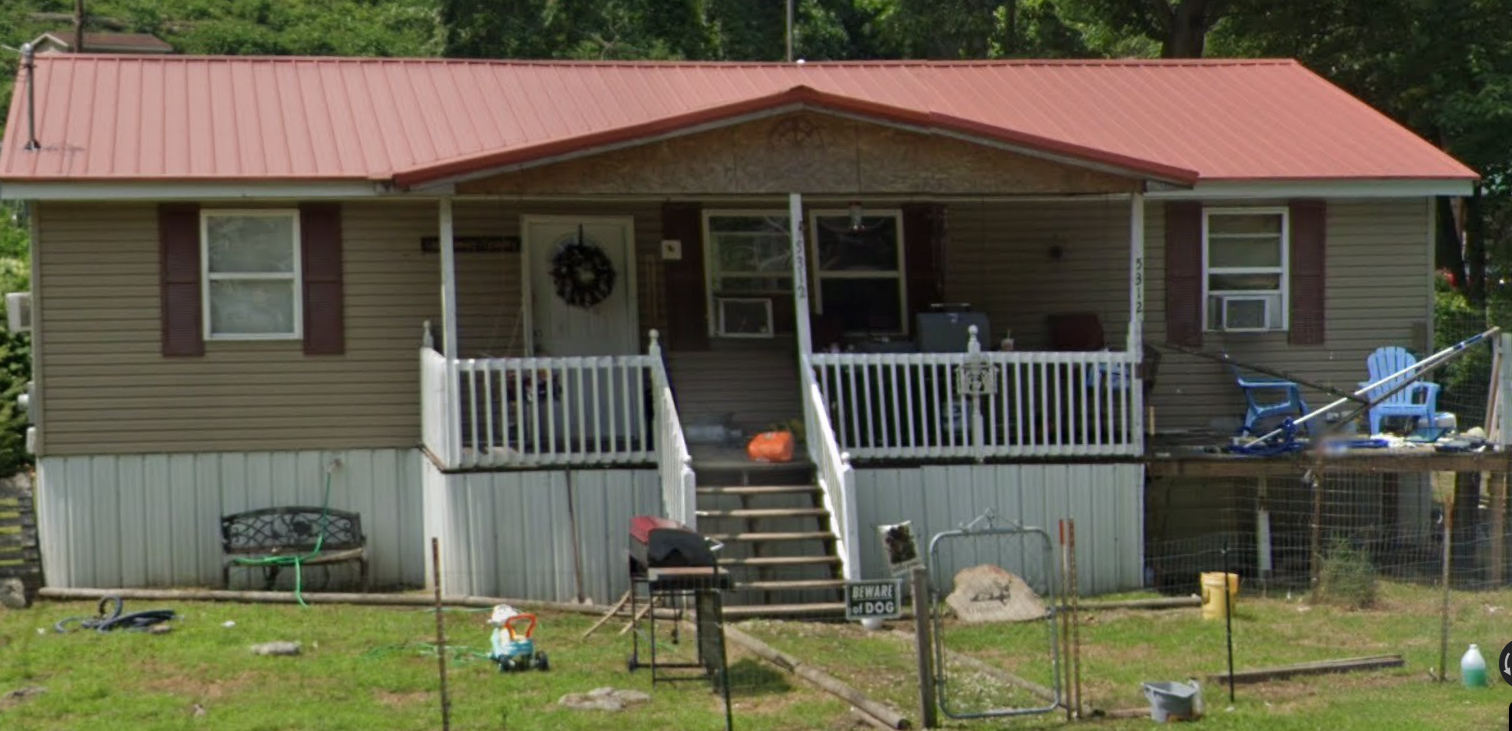 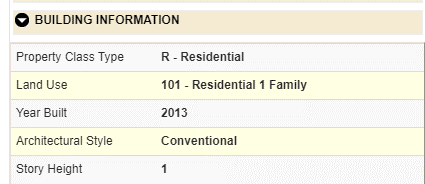 Post-FIRM
Flood Profile
Flood Profile
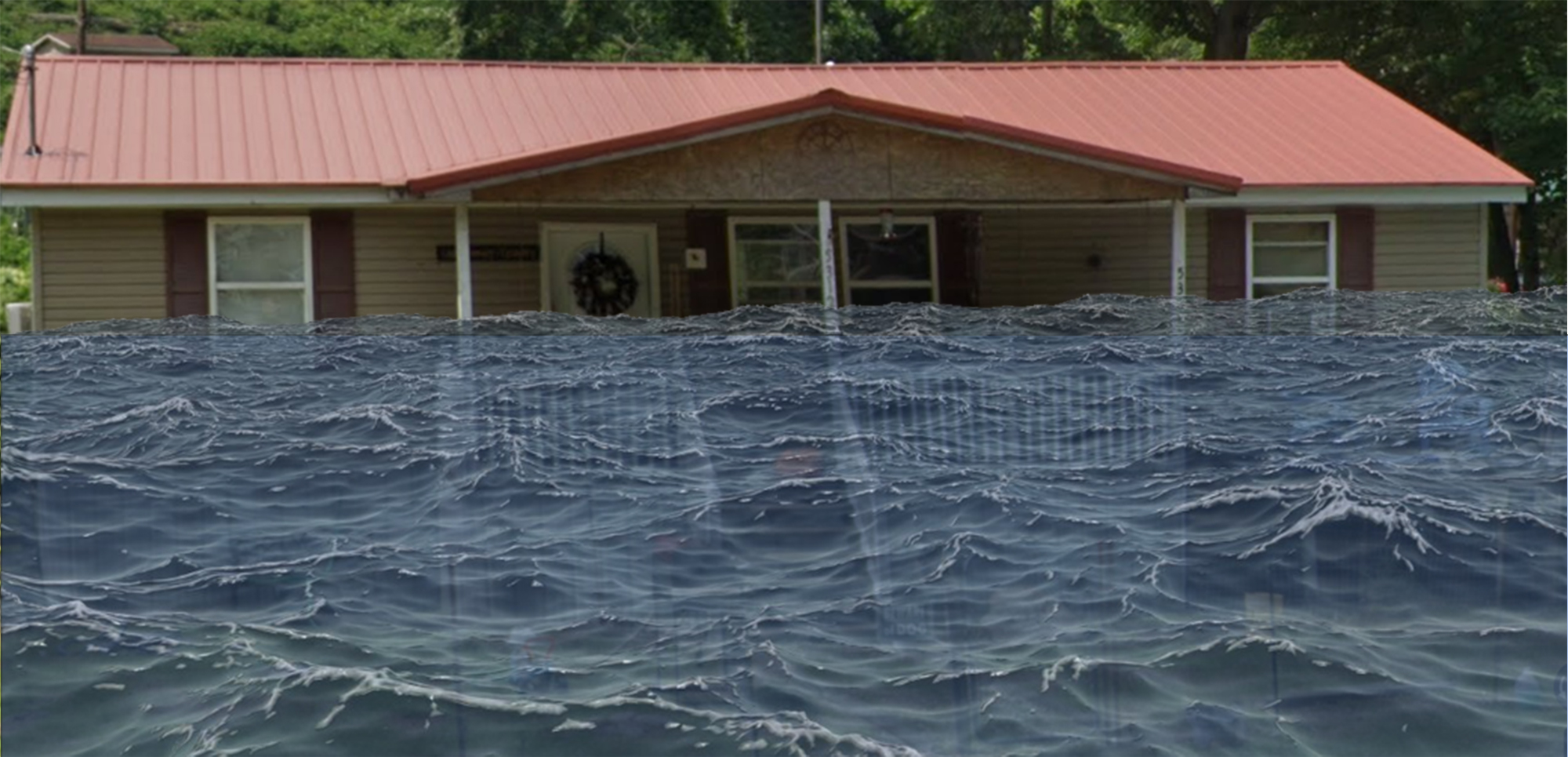 9.4’ (FEMA 1% / 100-Yr)
Flood Profile
Flood Profile
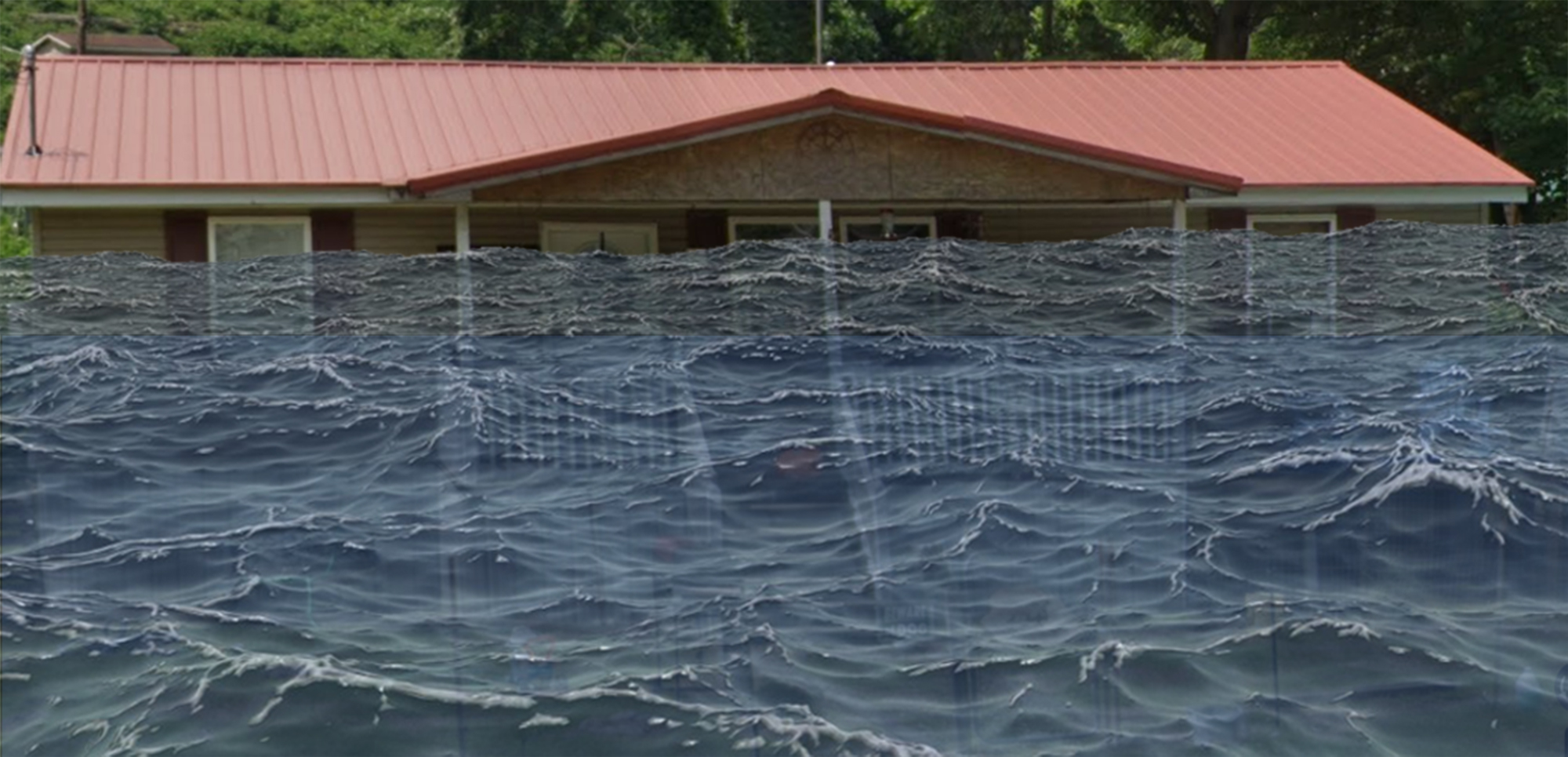 12.2’ (FEMA 0.2% / 500-Yr)
9.4’ (FEMA 1% / 100-Yr)
Inundated Area in one-hundred-year flood
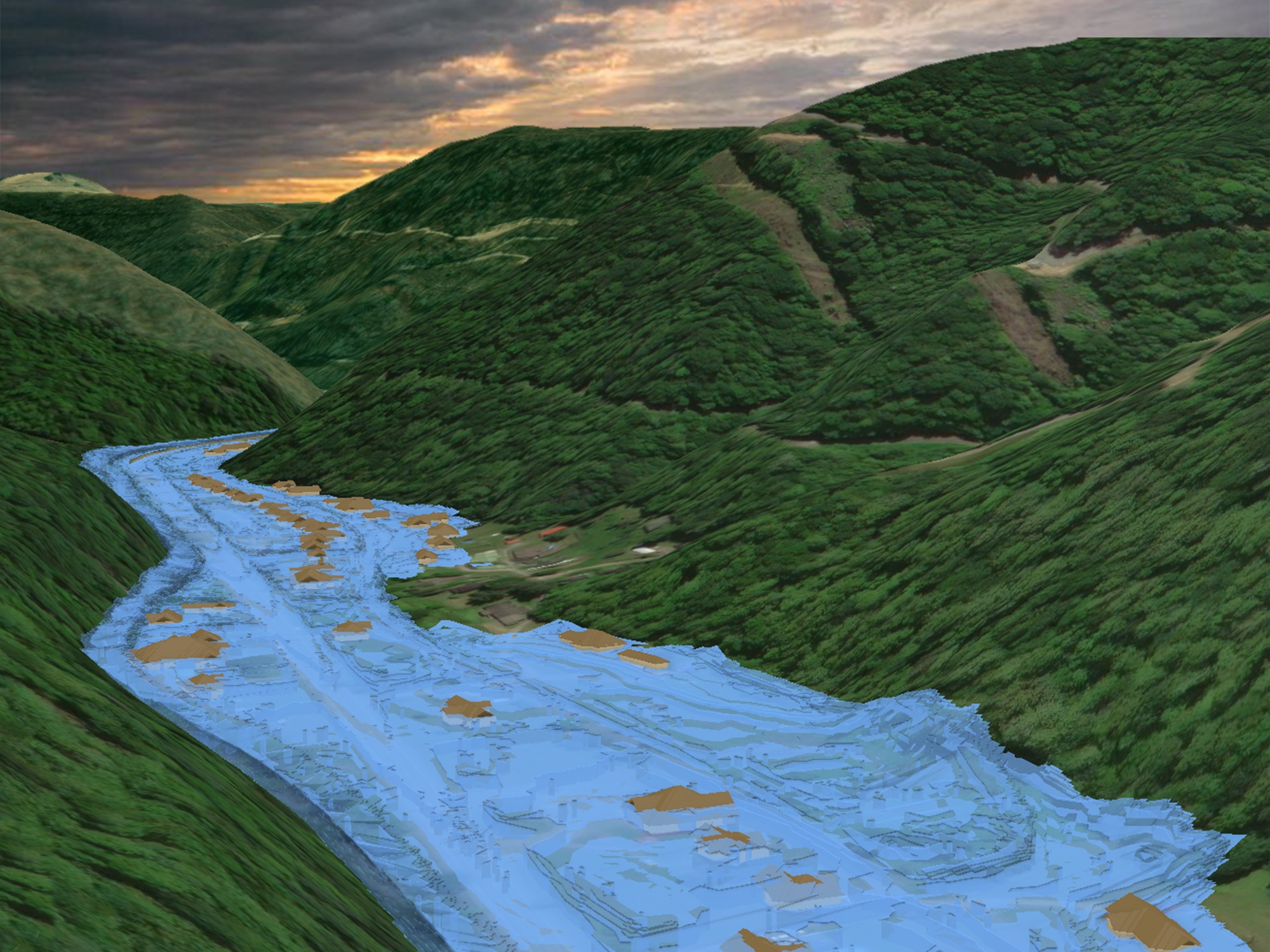 Flood Source: Buffalo Creek
Watershed: Upper Guyandotte
Buffalo Creek
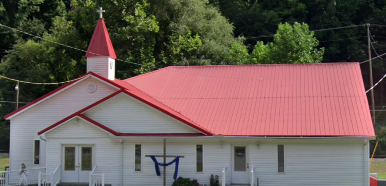 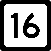 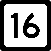 Buffalo Creek
Building General Identification
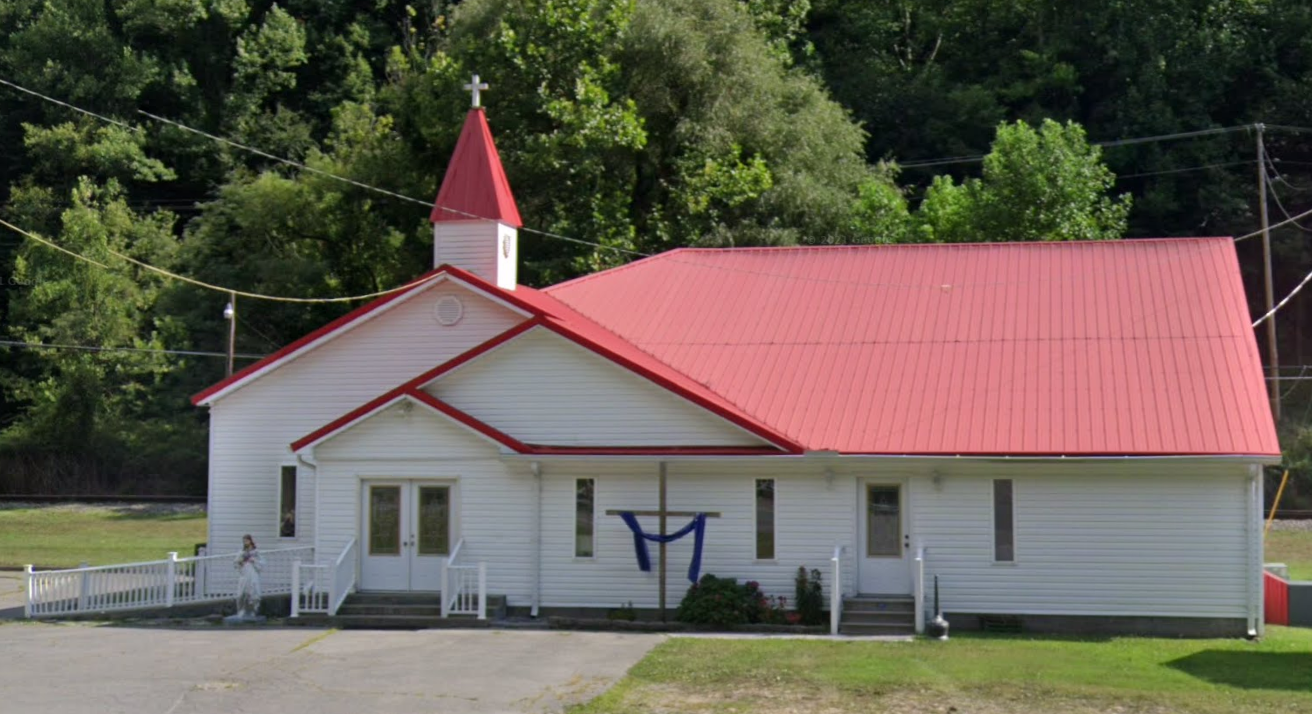 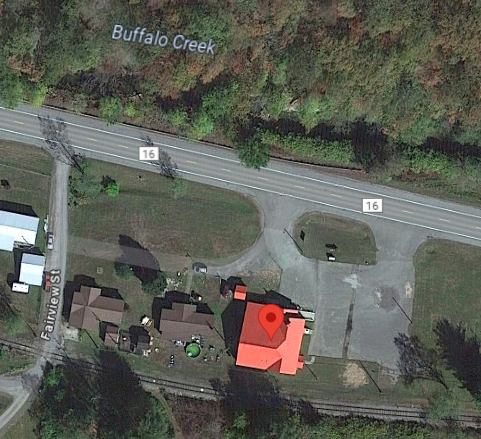 Building: 23-08-0009-0051-0000_8968
8968 BUFFALO CREEK RD, LORADO, WV, 25630
Flood Profile
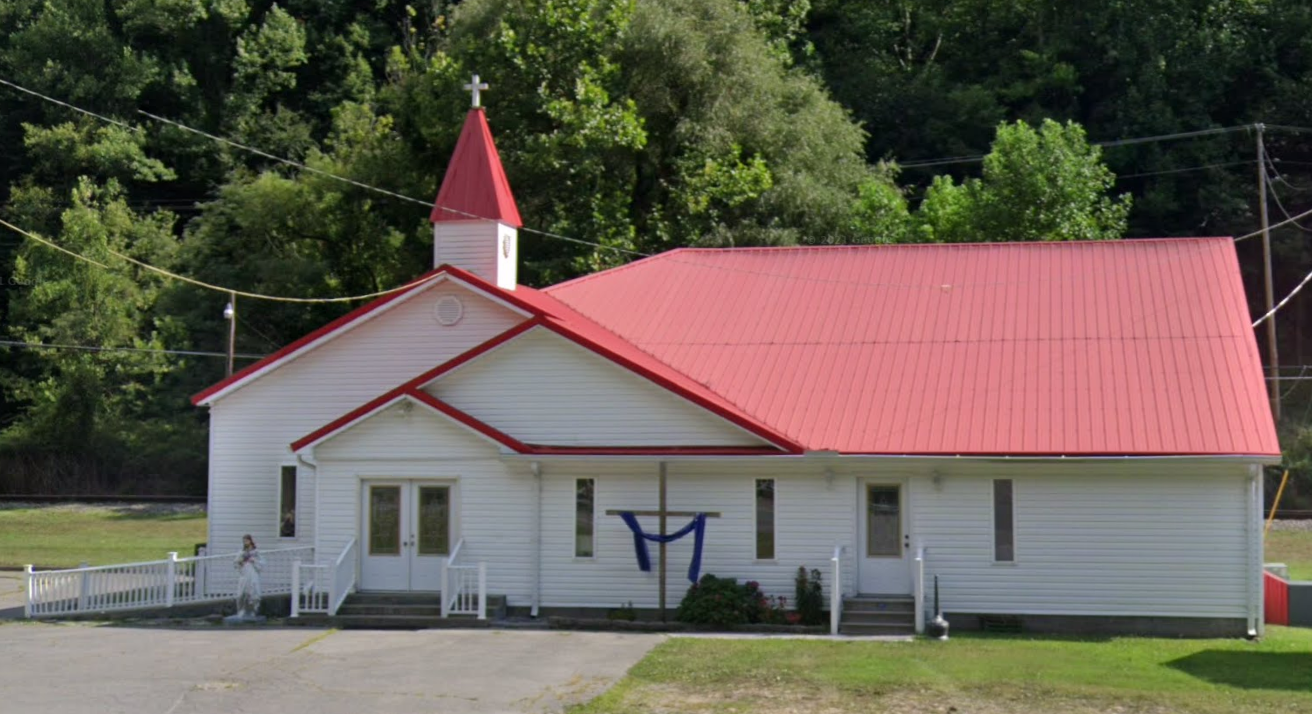 13.1’ (FEMA 1% / 100-Yr)
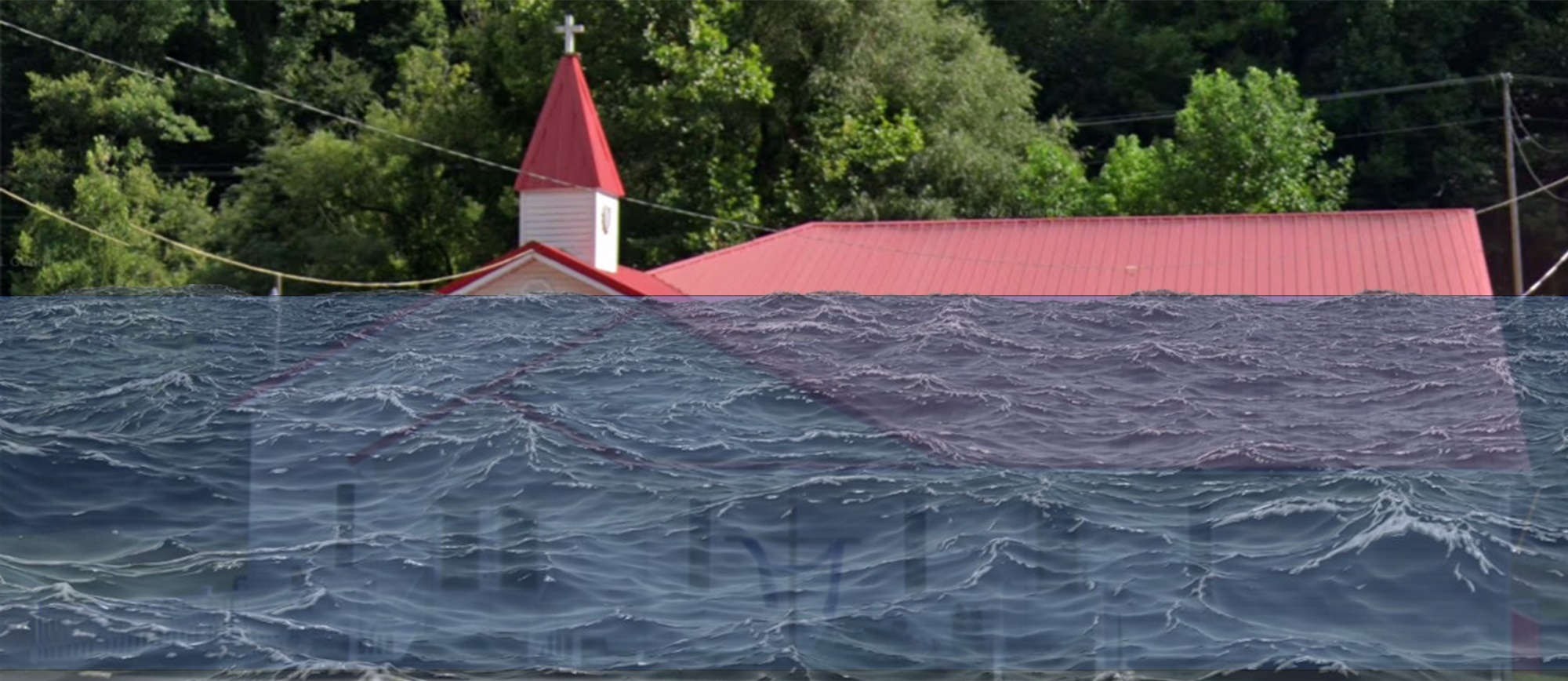 Flood Profile
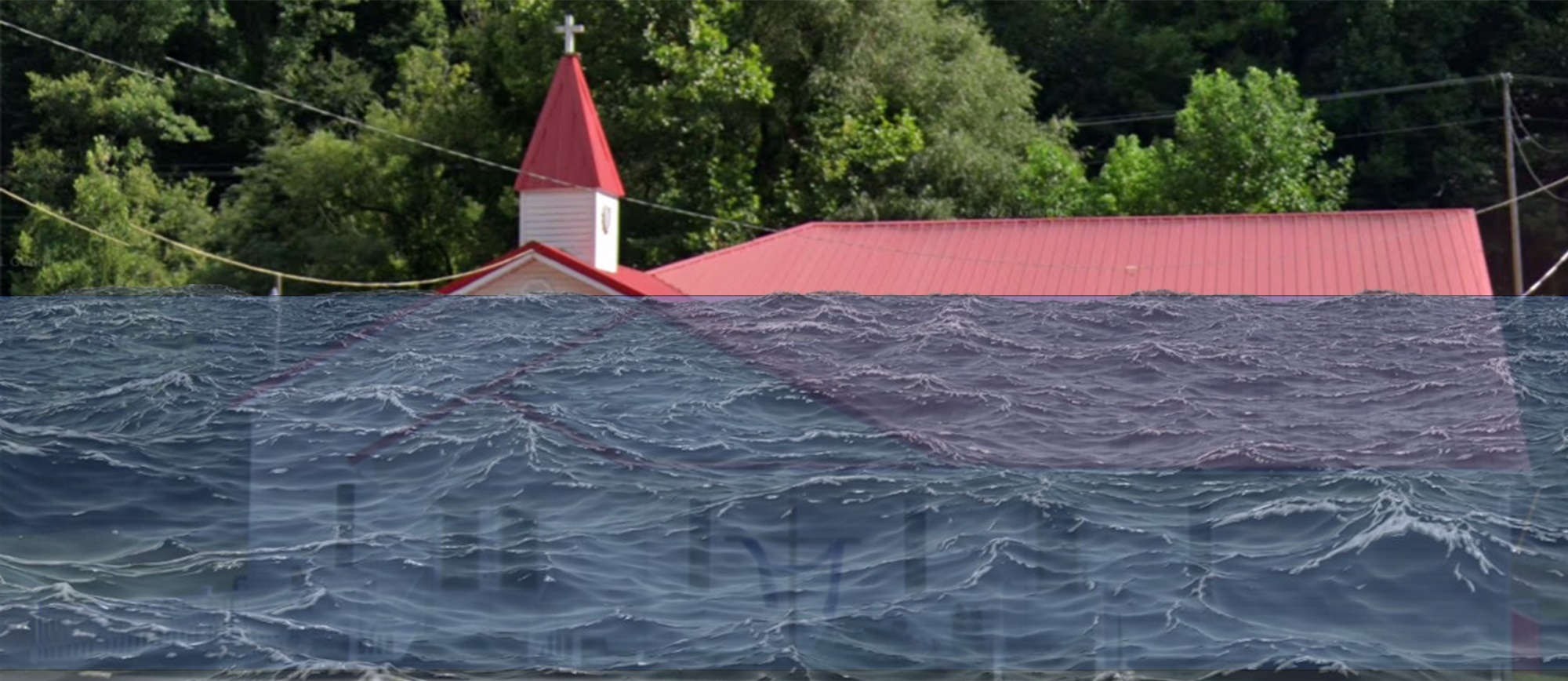 16.1’ (FEMA 0.2% / 500-Yr)
13.1’ (FEMA 1% / 100-Yr)
Inundated Area in one-hundred-year flood
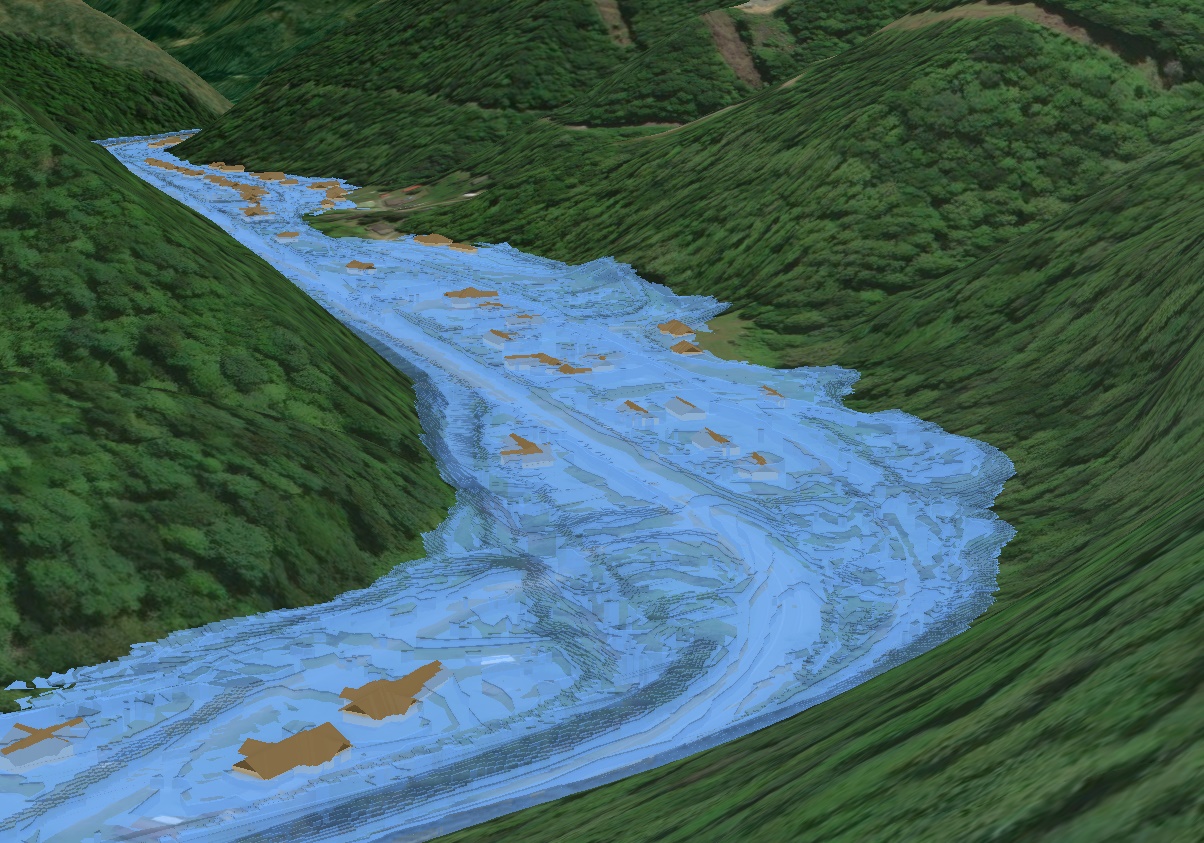 Flood Source: Buffalo Creek
Watershed: Upper Guyandotte
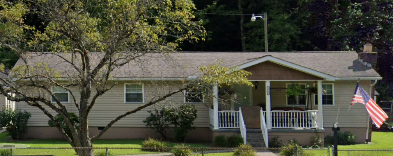 Buffalo Creek
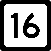 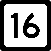 Building General Identification
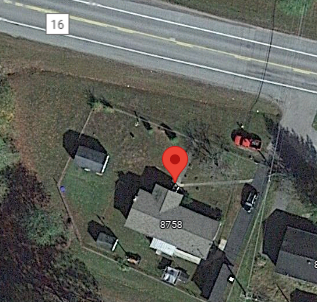 Building: 23-08-0009-0028-0000_8758
8758 BUFFALO CREEK RD, LORADO, WV, 25630
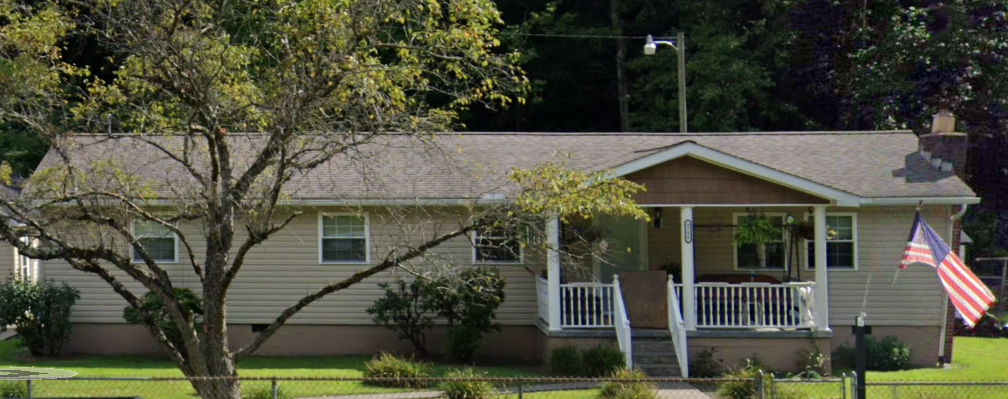 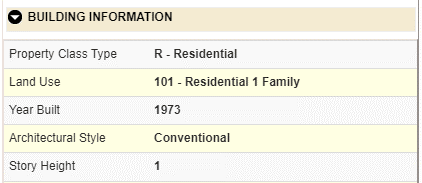 Pre-FIRM
Building General Identification
Flood Profile
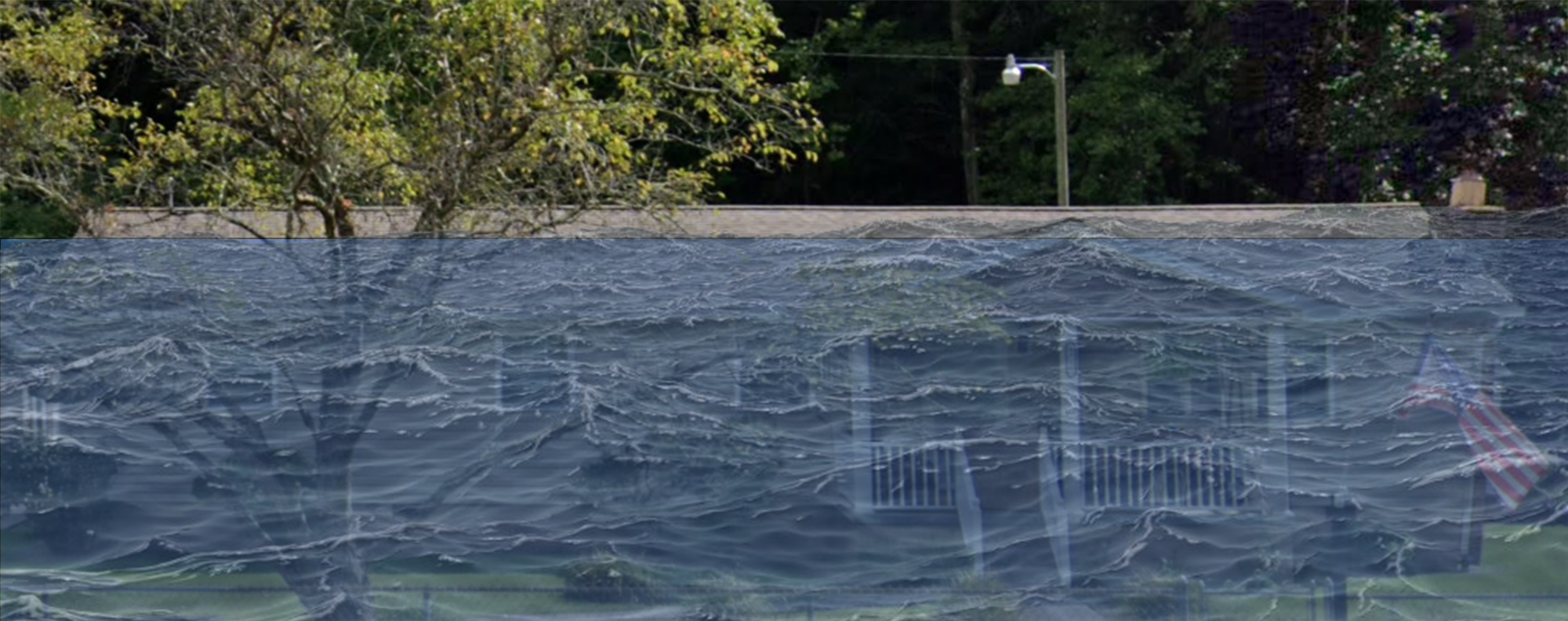 13.9’ (FEMA 1% / 100-Yr)
Island Creek
Building General Identification
Flood Profile
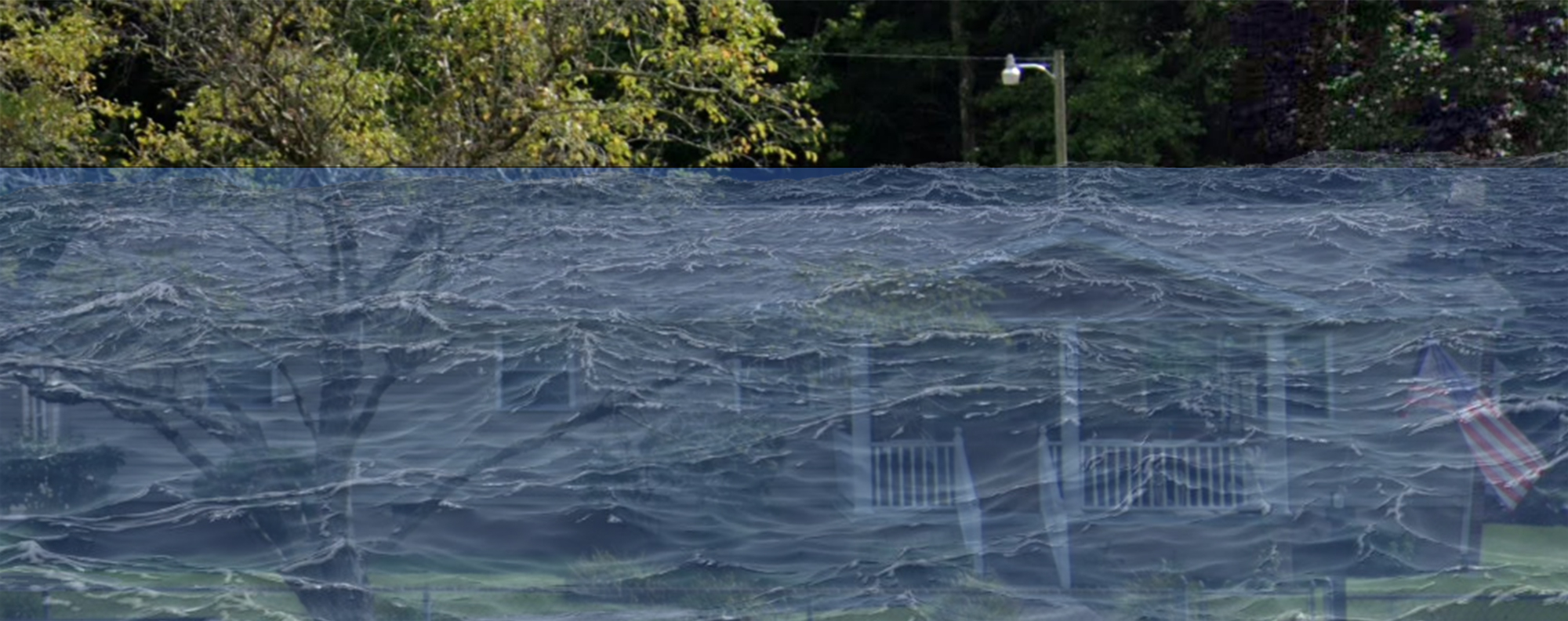 16.7’ (FEMA 0.2% / 500-Yr)
13.9’ (FEMA 1% / 100-Yr)
Island Creek